KATECHEZA 
KL. 0 a i b
JEZUS DŹWIGA KRZYŻ I UMIERA DLA NAS
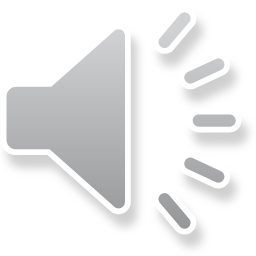 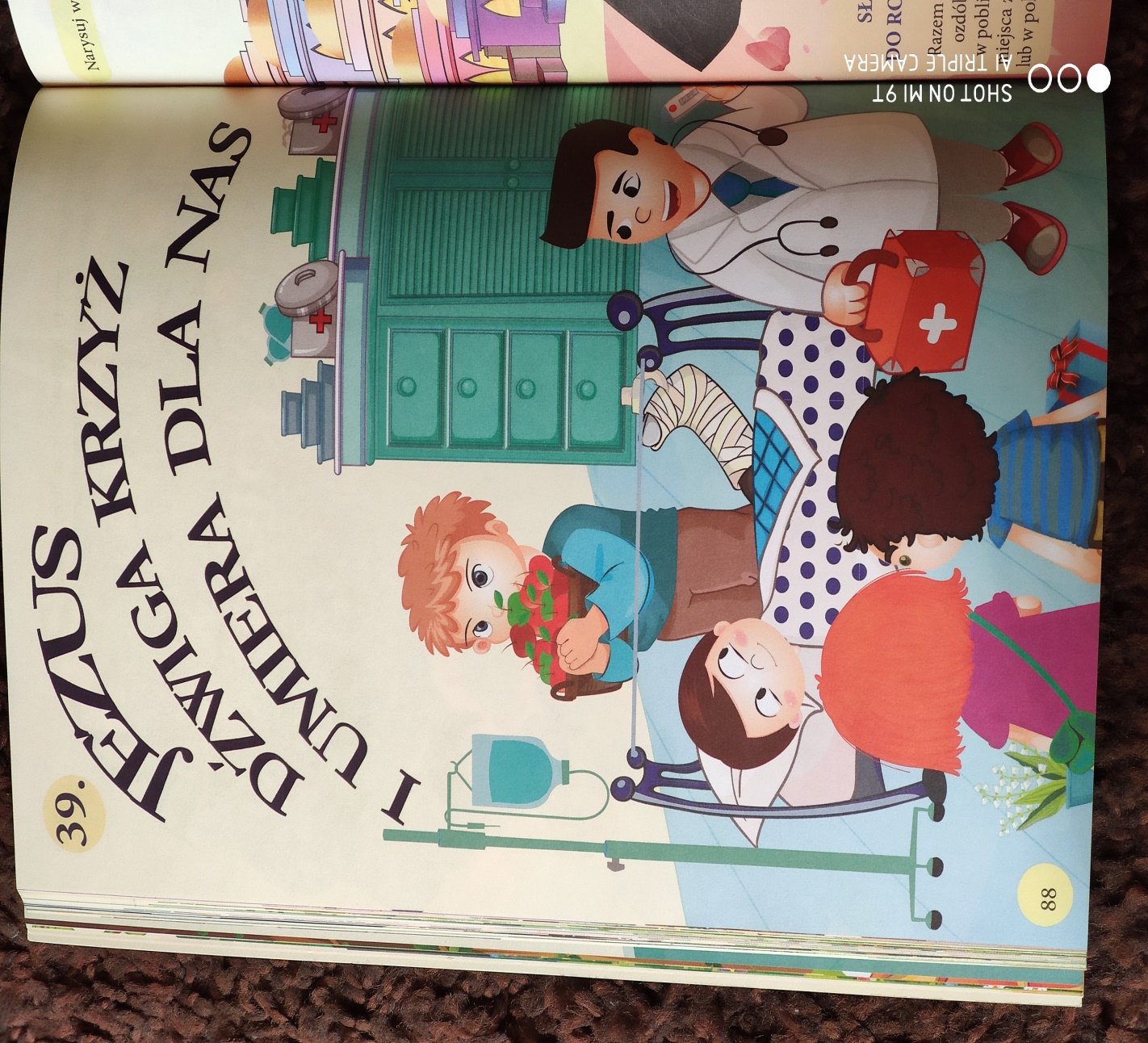 Przy pomocy rodziców dajcie odpowiedź na pytania:

* Z jakiego powodu Wojtek trafił do szpitala?
* W jaki sposób doszło do złamania?
* Dlaczego Wojtkowi było smutno, gdy leżał 
   w szpitalu?
* Co poradził Wojtkowi ksiądz?
* Dlaczego Pan Jezus chciał cierpieć?
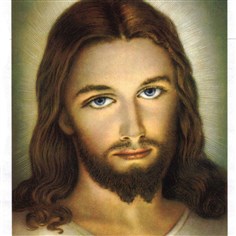 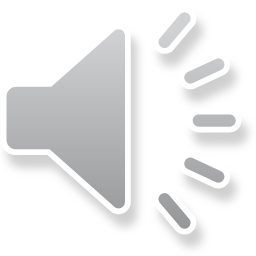 W WIELKIM POŚCIE
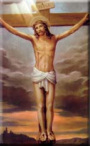 patrzymy na krzyż
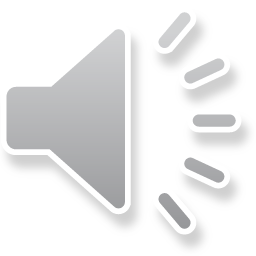 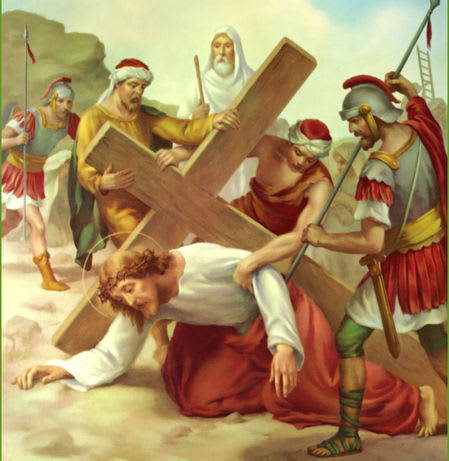 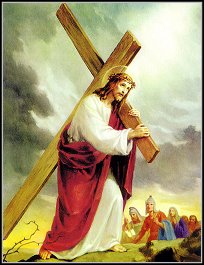 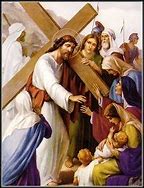 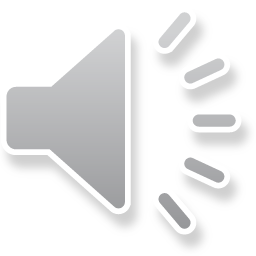 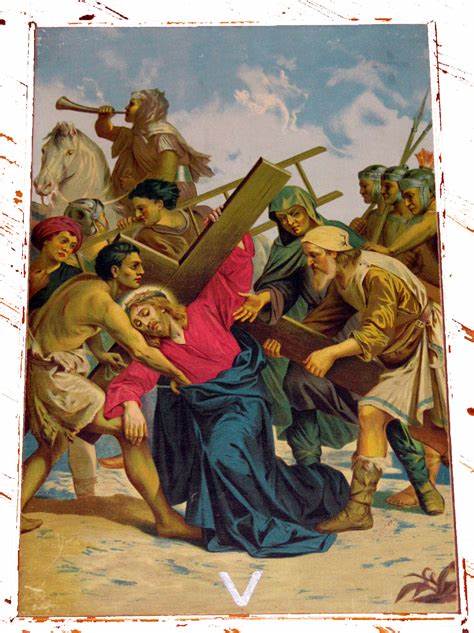 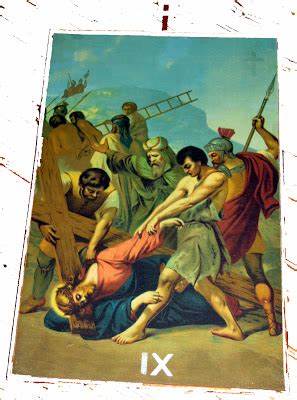 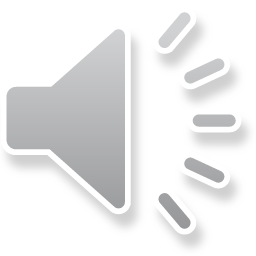 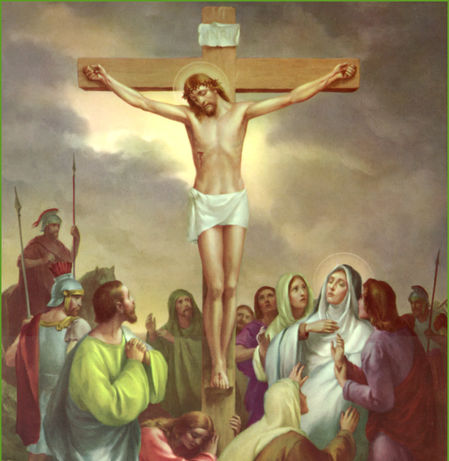 Pan Jezus cierpiał z tego powodu, że każdego dnia popełniamy wiele złych uczynków:
KŁAMSTWO
NIEPOSŁUSZEŃSTWO
KŁÓTNIE
BRZYDKIE SŁOWA
LENISTWO
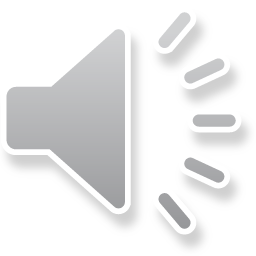 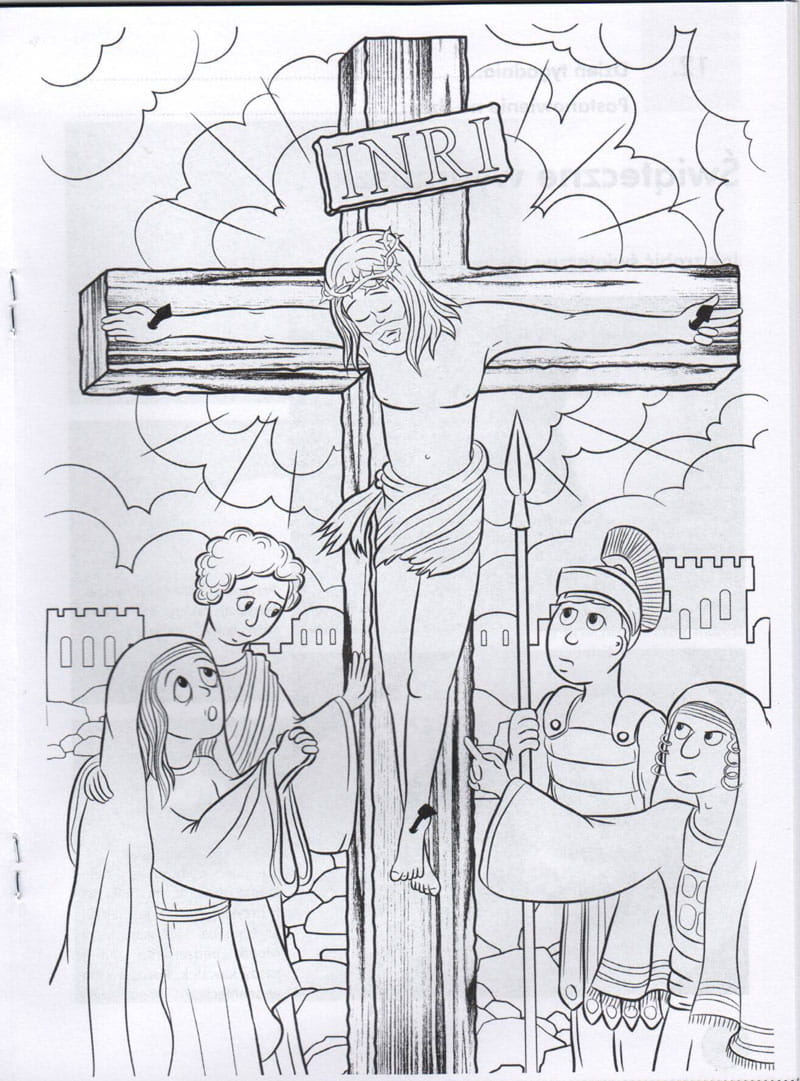 Skopiuj ilustrację i pokoloruj